Всеукраїнський інтерактивний             конкурс ‘’історик-юніор-2014’’
Презентація проекту
Історичне підґрунтя творчості Т.Г. Шевченка
Виконав учень 9 класу
Миколаївського морського ліцею
Ім. проф. М. Александрова
Миколаївської обл., м. Миколаїв
Драгомощенко Андрій
Вчитель: Соколова О.П. , Борецька Т. Г.
Миколаїв - 2014
Мета: Дослідити зв’язок літературного твору «Кавказ» з подіями, що відбувалися в той час. Зробити висновок, щодо впливу твору на майбутнє.
Задача: Віднайти історичне підґрунтя в творчості Т.Г. Шевченка.
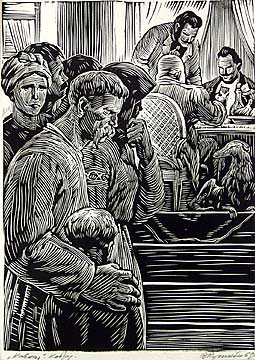 Шевченко – літературний діяч
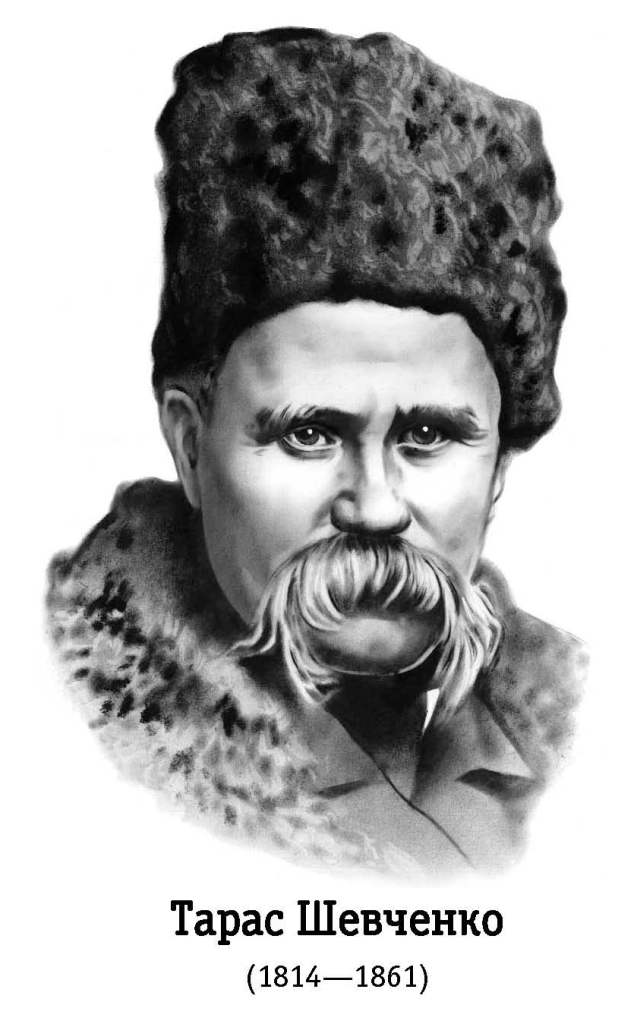 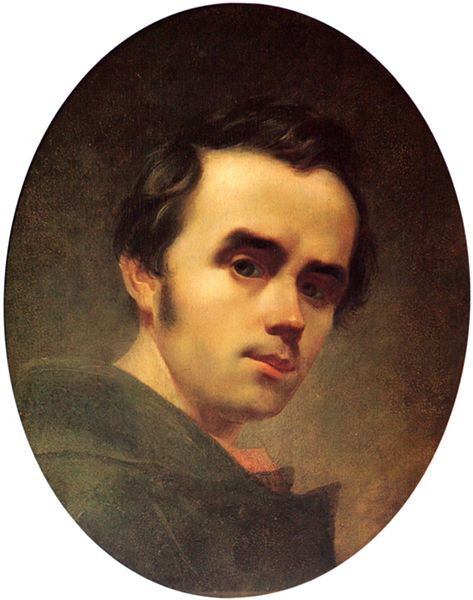 Символ свободи, непокорності
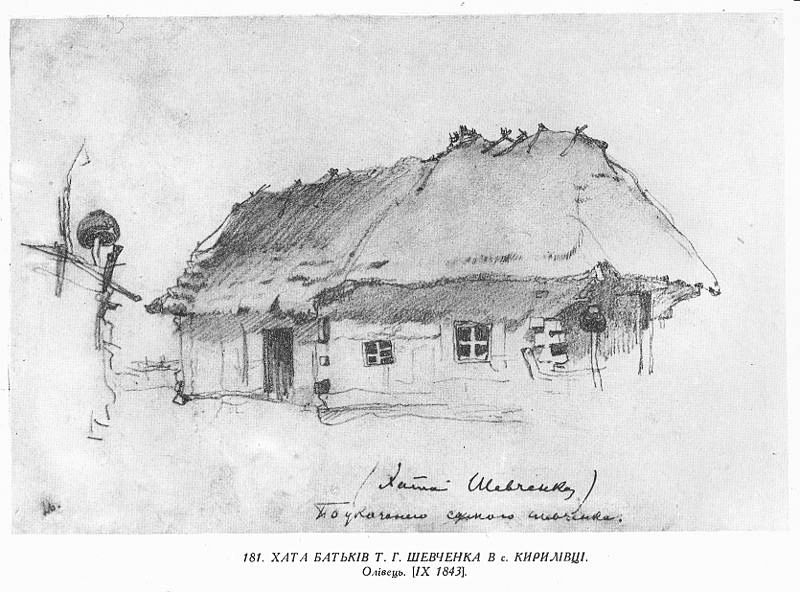 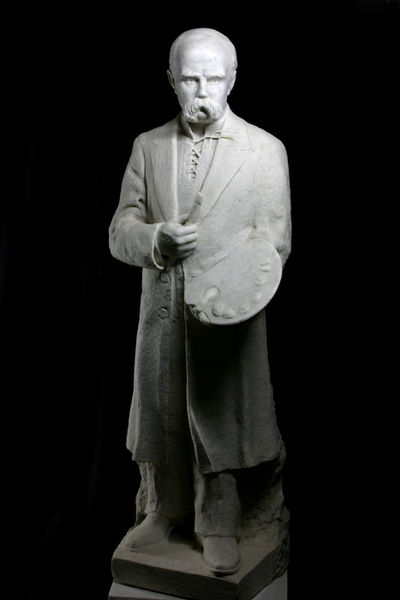 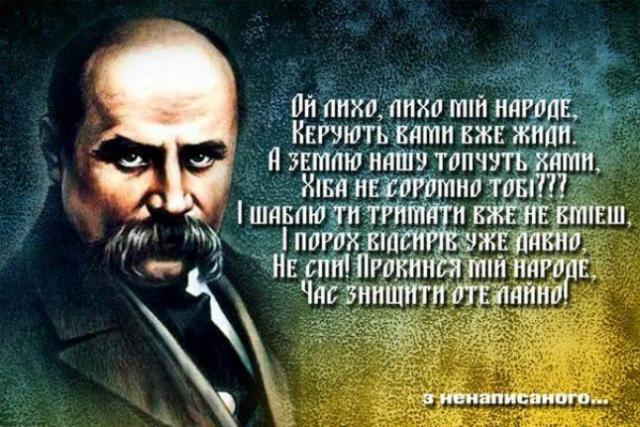 Шевченко – політичний діяч. Арешт і заслання
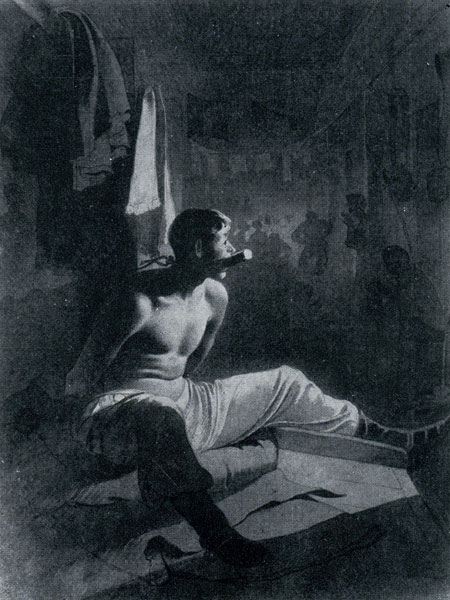 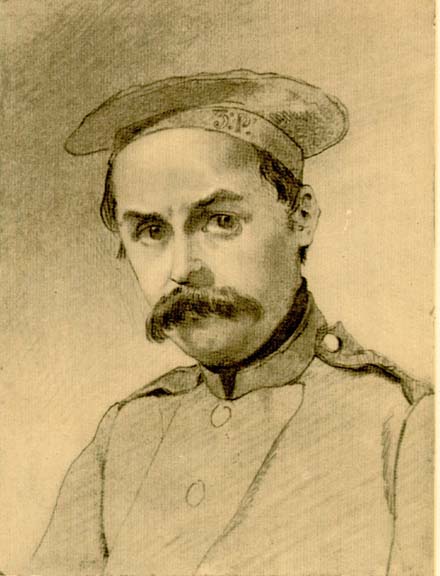 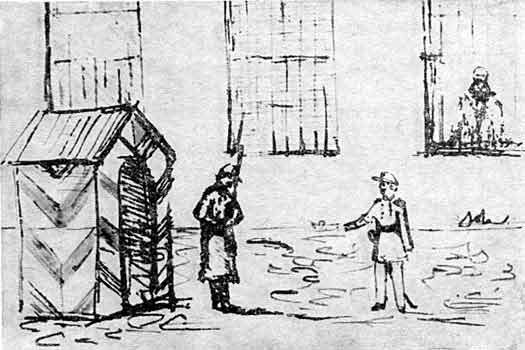 Українська Самостійна Соборна Держава, від гір Карпатських аж по Кавказ
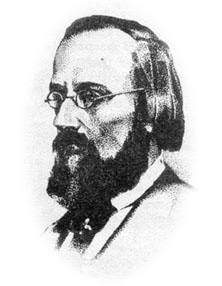 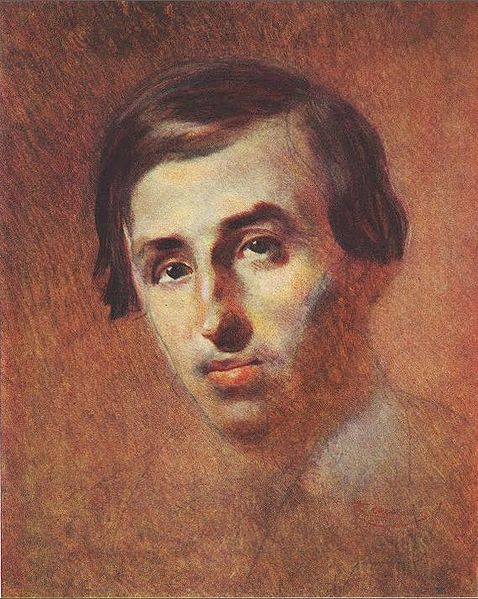 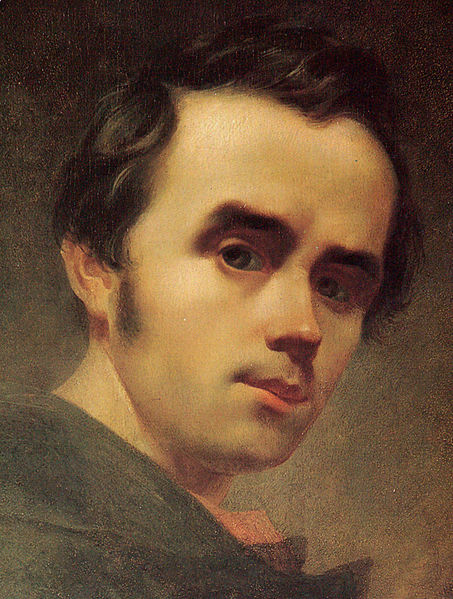 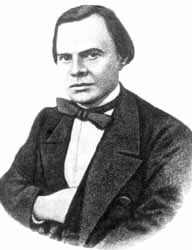 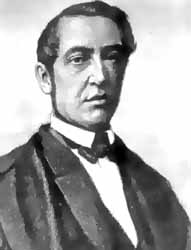 Пророк і  пророцтво
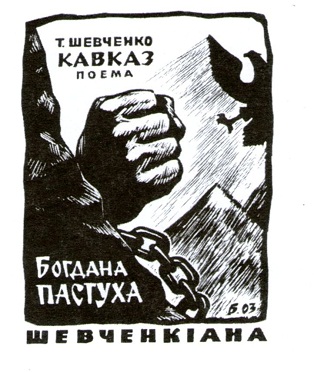 ПРИСВЯТА: ЯКОВУ ДЕ БАЛЬМЕНУ – ДРУГУ, ЯКИЙ ЗАГИНУВ НА ВІЙНІ
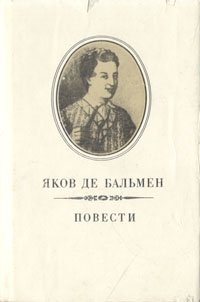 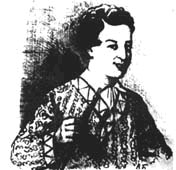 Війна на кавказі
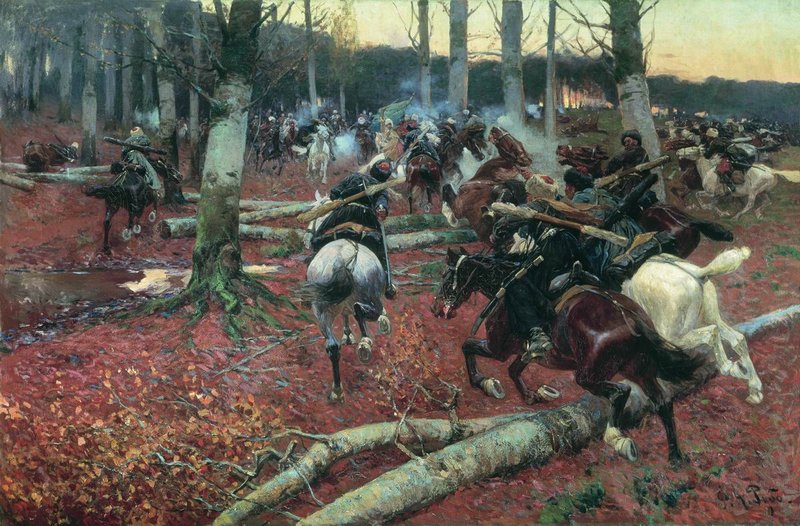 ‘’Не за україну, а за її ката довелось пролить кров добру, не чорну’’.
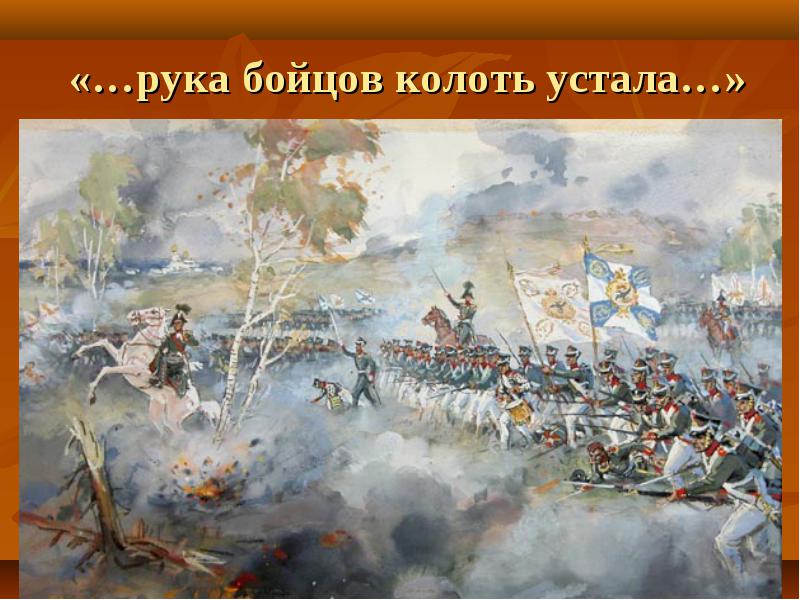 Зруйнована  краса
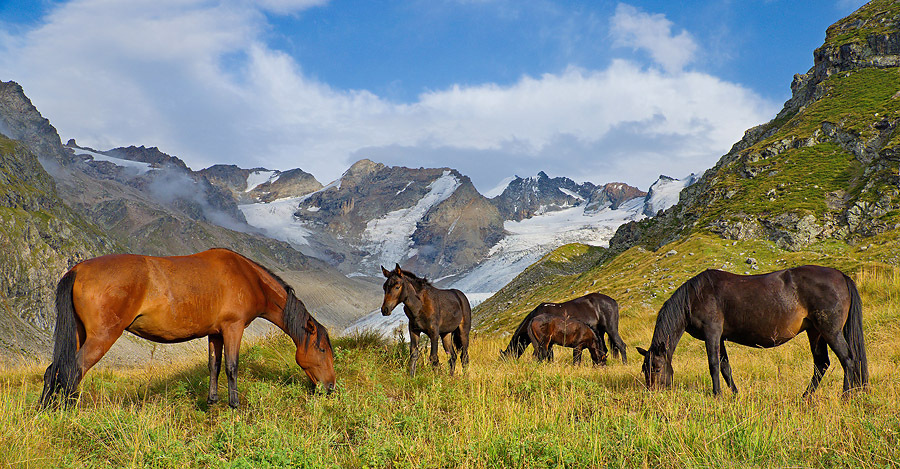 СТАВЛЕННЯ росії до україни такеж саме, як і до кавказу. Україна – колонія. АЛЕ Україна і зараз намагається відстоювати сувернітет
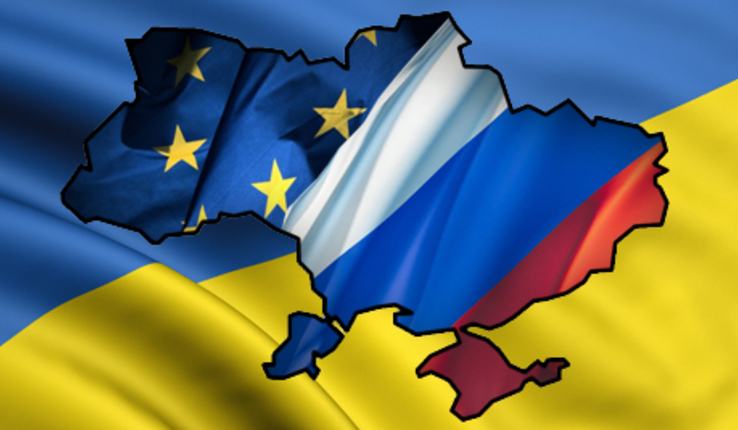 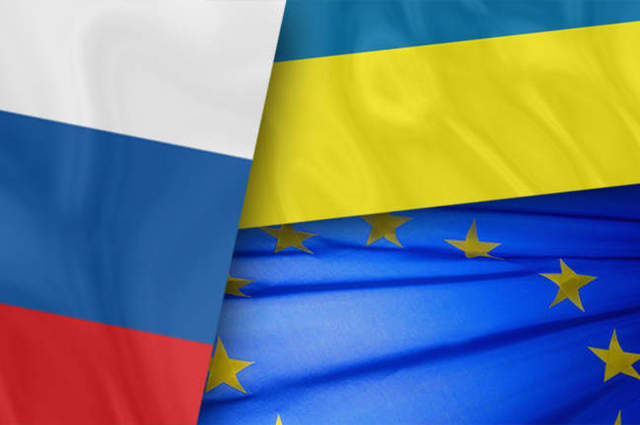 МИХАЙЛО ДРАГОМАНОВ: «Я сам, у свій хлоп'ячий вік, у 50-ті роки, надибавсь, наприклад на сліди впливу Капністів — лібералів і аболіціоністів, — із кружка котрих в перший раз здобув і „Сон“, і „Кавказ“ Шевченка».
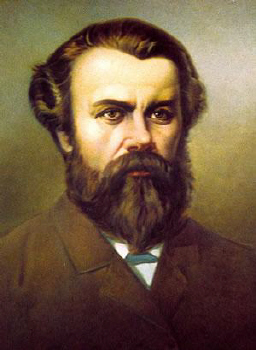 Поема являє собою роздуми ліричного героя про несправедливість і жорстокість світу, а також про лицемірство деяких людей. Ліричний герой звертається до Бога в дечому з докором, проте усвідомлюючи людську безсилість перед нещастями
У грудні 1841 р. Росія підписала міжнародний трактат про заборону работоргівлі, але в самій Росії торгівля кріпаками («хрещеними» людьми) продовжувалась.
Висновок:перед нами шевченко постає літературним та політичним діячем, якого можна назвати пророком майбутньго; У своїх творах він описував події, що відбувалися і що можуть відбутися в майбутньому. Зараз У наш час ми спостерігаємо пророцтво, написане щодо україни